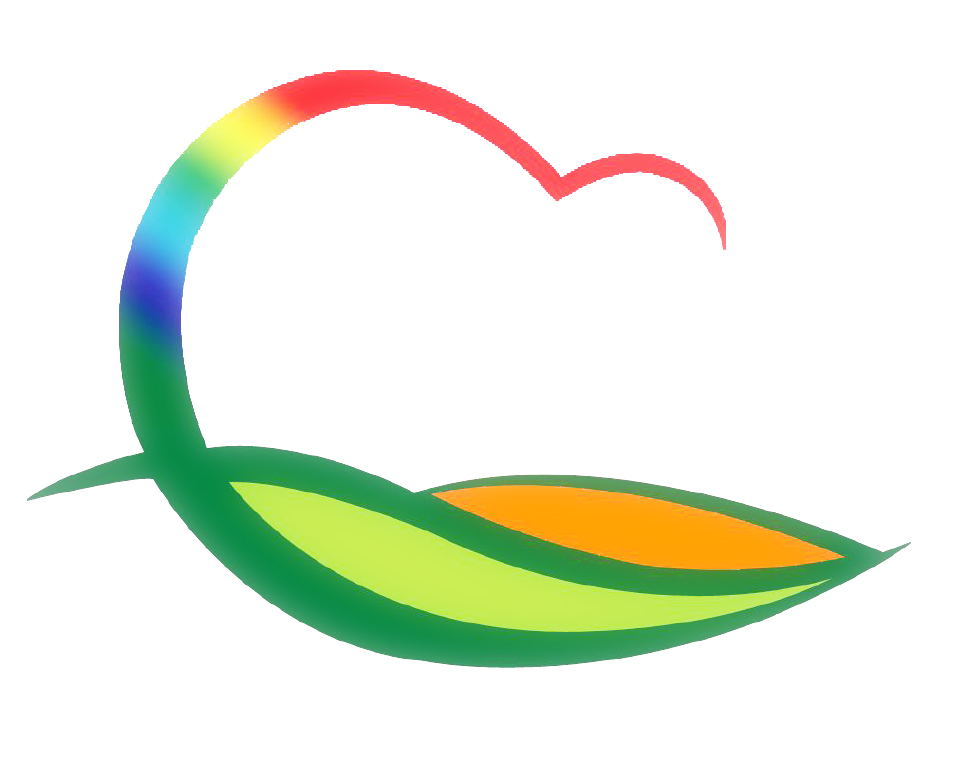 가 족 행 복 과
2-1. 중학생 해외연수
1. 28.(화) ~ 2. 8.(토) / 34명(인솔자 4명) 
  ※ 출발 – 1. 28.(화) 14:00 / 영동체육관
미국 알라미다시 현지학교 수업참여 및 서부지역 문화탐방 
  ※ 군수님 하실 일 : 기념촬영
2-2. 영동군민장학금 기탁식
1. 29.(수) 15:20 / 명성전력 / 300만원
1. 30.(목) 15:40 / 학생백화점 / 500만원